«Анализ результатов итоговых контрольных работ по химии и биологии 2021 г.»
составлен на основе

«Отчёта о результатах государственной итоговой аттестации 
выпускников IX классов Брянской области
 в 2021 году»
Введение
В 2021 году в связи с неблагоприятной эпидемиологической ситуацией, связанной с распространением новой коронавирусной инфекции (COVID-19), во исполнение постановления Правительства Российской Федерации от 26 февраля 2021 г. №256 "Об особенностях проведения государственной итоговой аттестации по образовательным программам основного общего и среднего общего образования в 2021 году", приказов Минпросвещения России и Рособрнадзора от 16 марта 2021 г. №104/306 "Об особенностях проведения государственной итоговой аттестации по образовательным программам основного общего образования в 2021 году" проведение ГИА-9 имело свои особенности. В 2021 году ГИА-9 проводилась в форме ОГЭ и ГВЭ по учебным предметам "Русский язык" и "Математика" (далее - обязательные учебные предметы). ГИА-9 по учебным предметам по выбору в 2021 году не проводилась.
Согласно письму Рособрнадзора от 25.03.2021 №04-17, приказу департамента образования и науки Брянской области от 29.03.2021 №402 "Об организации контрольных работ для обучающихся 9 классов на территории Брянской области в 2020-2021 учебном году" для обучающихся 9-х классов, осваивающих образовательные программы основного общего образования, проводились контрольные работы по учебным предметам: "Физика", "Химия", "Биология", "Литература", "География", "История", "Обществознание", "Иностранные языки" (английский, французский, немецкий и испанский), "Информатика и информационно-коммуникационные технологии" (ИКТ). Содержание заданий для проведения контрольных работ соответствовало документам, определяющим структуру и содержание контрольных измерительных материалов ОГЭ 2021 года по соответствующим учебным предметам.
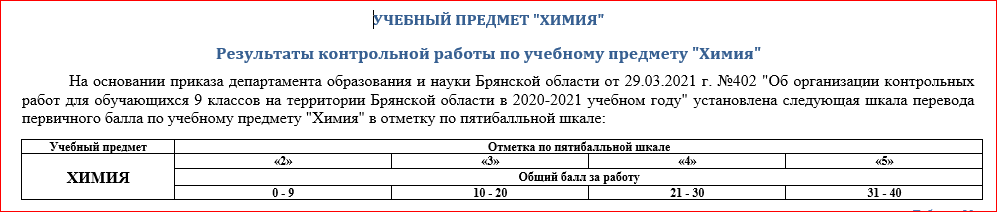 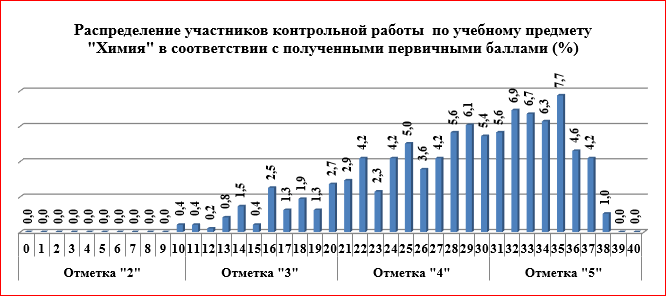 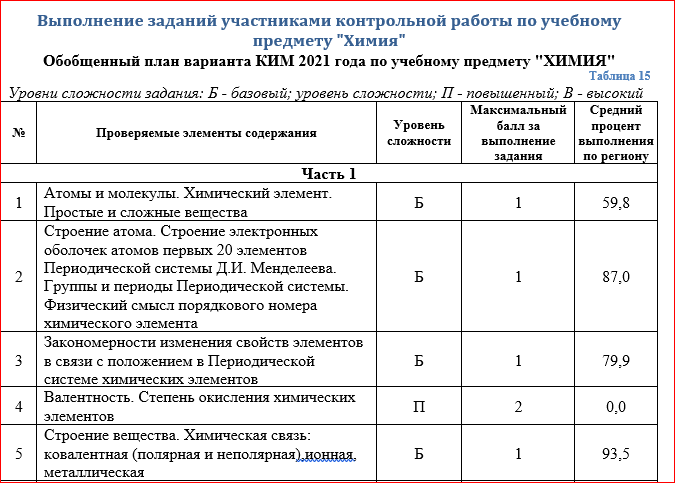 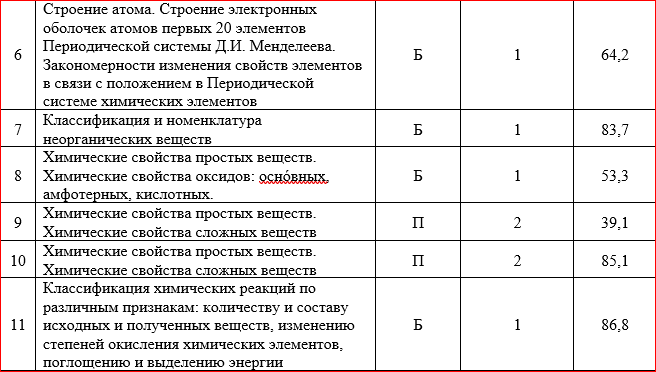 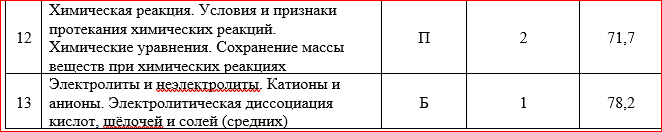 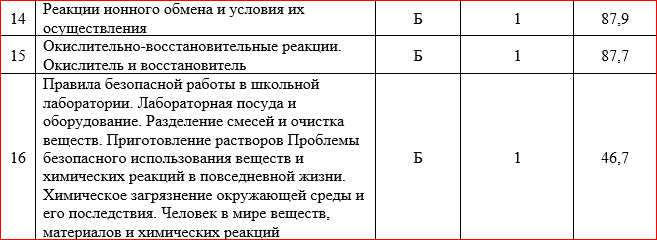 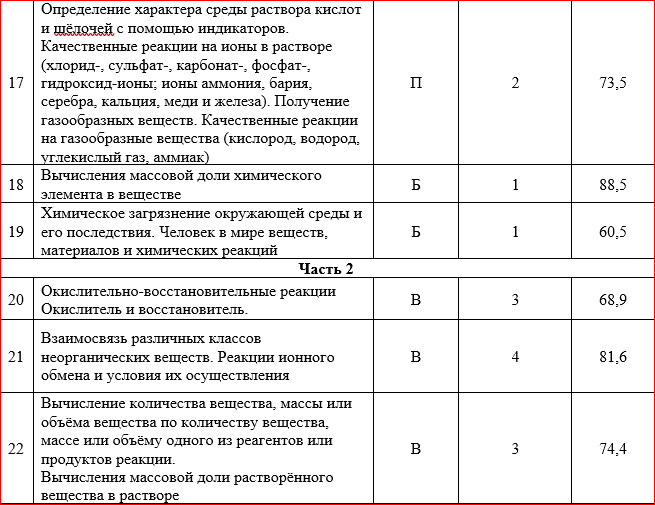 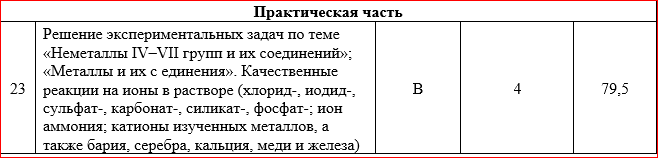 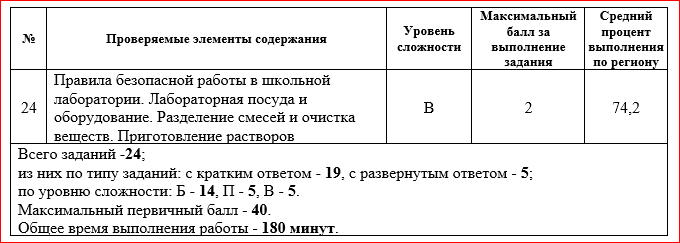 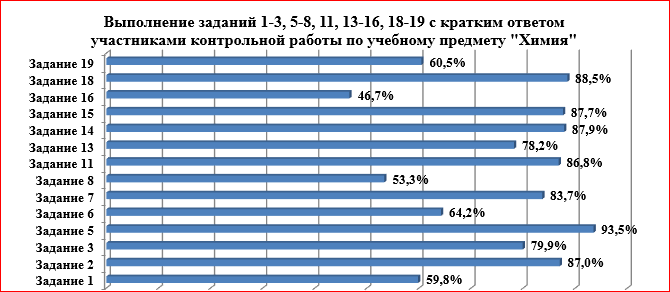 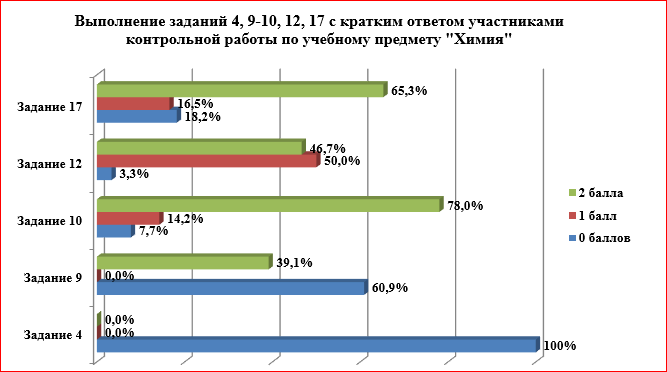 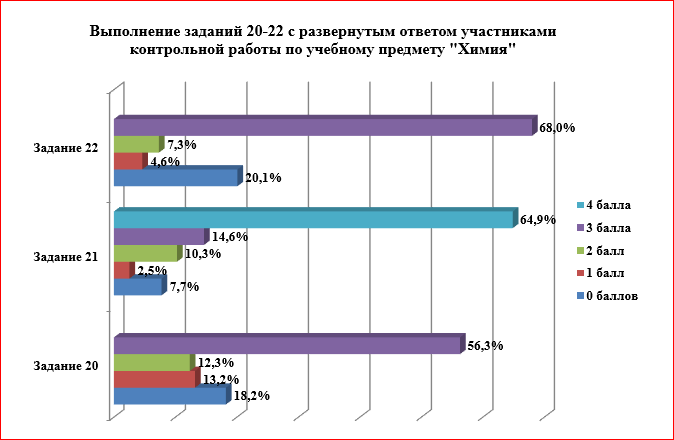 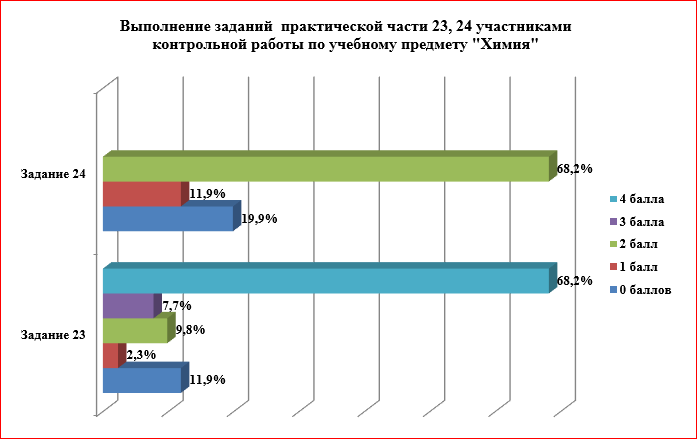 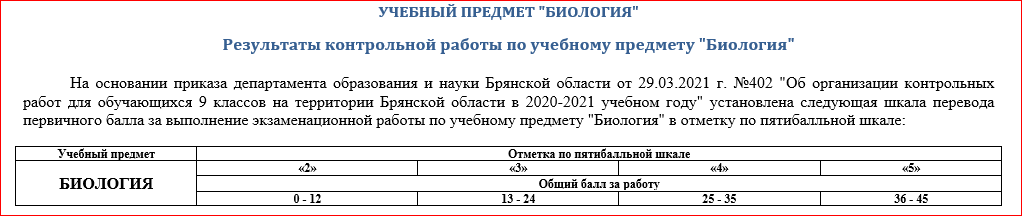 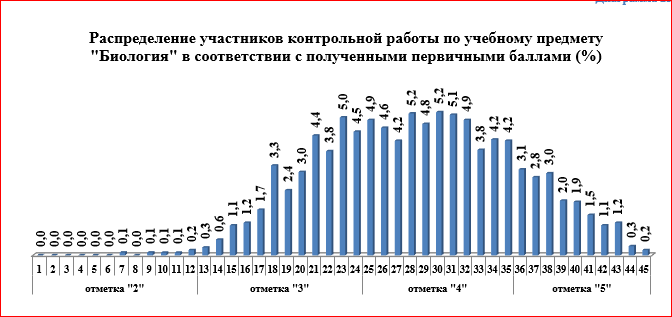 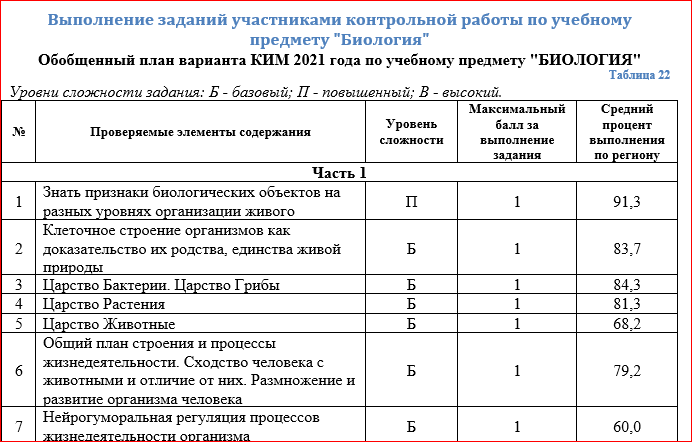 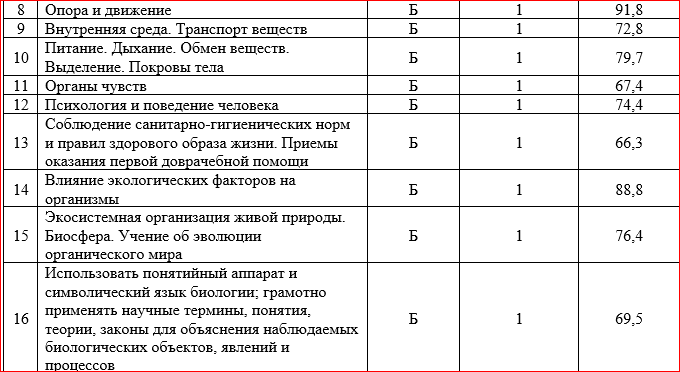 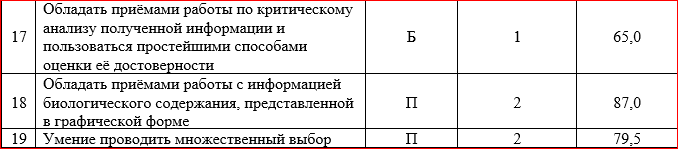 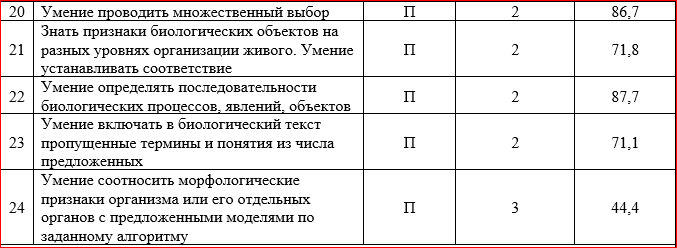 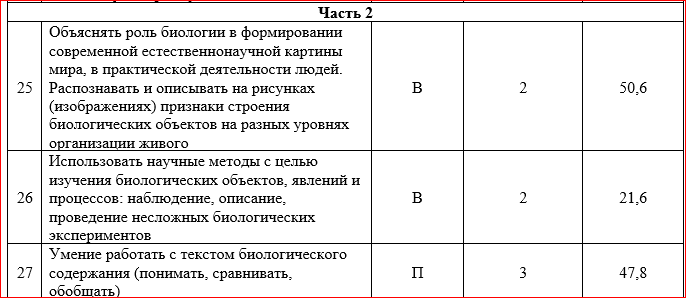 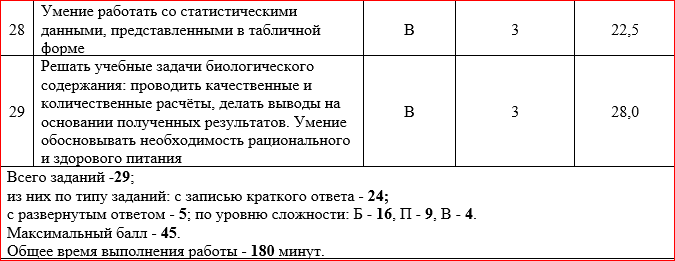 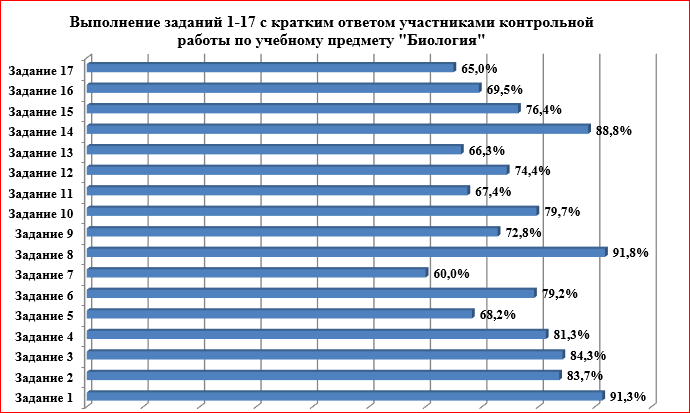 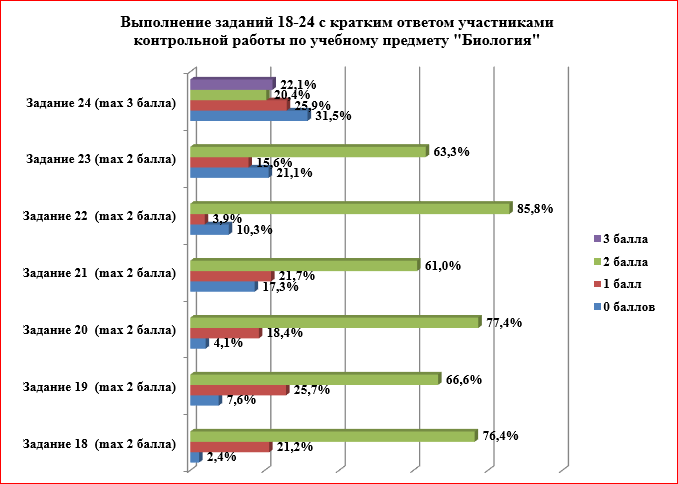 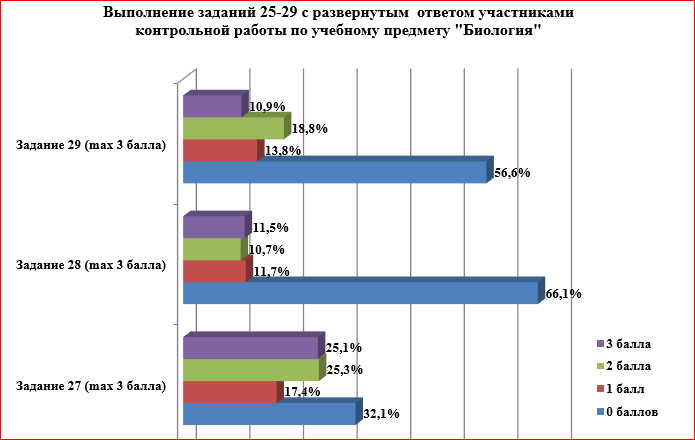 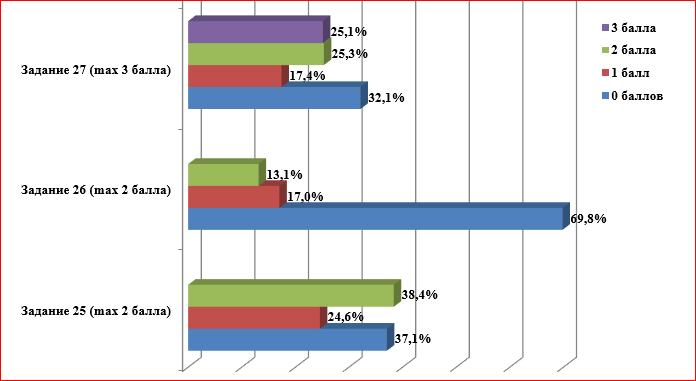